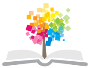 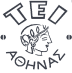 Ανοικτά Ακαδημαϊκά Μαθήματα στο ΤΕΙ Αθήνας
Υλικά Γραφικών Τεχνών (Ε)
Ενότητα 1: Εισαγωγή
Βασιλική Μπέλεση
Τμήμα Γραφιστικής 
Κατεύθυνση Τεχνολογίας Γραφικών Τεχνών
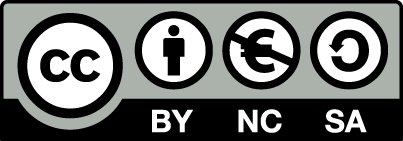 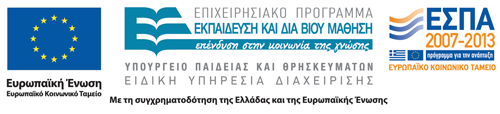 Περιεχόμενα
1
Υποχρεώσεις φοιτητών για το εργαστήριο
Παρακολούθηση εργαστηρίου με δικαίωμα 2 απουσιών σε σύνολο 13 εργαστηριακών ασκήσεων.
Οι φοιτητές οφείλουν να παραδίδουν για κάθε εργαστηριακό μάθημα γραπτή εργασία σε τετράδιο.
Στο εξώφυλλο θα υπάρχουν τα στοιχεία του φοιτητή δηλαδή Ονοματεπώνυμο, Αριθμός Μητρώου, Εργαστηριακό δίωρο.
2
Δομή τετραδίου
Τίτλος Εργαστηριακής Άσκησης
Θεωρητικό μέρος
Πειραματικό Μέρος 
Επεξεργασία αποτελεσμάτων – Αποτελέσματα
Συμπεράσματα – Παρατηρήσεις
3
Εργαστηριακή Άσκηση
Η παράδοση της εργαστηριακής άσκησης θα πρέπει να γίνεται στο αμέσως επόμενο εργαστηριακό μάθημα.
Η συμπλήρωση του τετραδίου αποτελεί υποχρέωση του φοιτητή και δεν βαθμολογείται ξεχωριστά.
4
Αξιολόγηση στο Εργαστήριο
Στην διάρκεια του εξαμήνου ο φοιτητής θα εξετασθεί γραπτώς 2 φορές (μία εξέταση στο μέσο της ύλης και μία τελική).Ο τελικός βαθμός στο εργαστήριο διαμορφώνεται ως εξής: 1η γραπτή εξέταση 40%2η γραπτή εξέταση 40%Εργασία 20%.
5
Προτεινόμενα θέματα για την βιβλιογραφική  εργασία
Νανοδομημένα υλικά και γραφικές τέχνες.
Γραφένια για αγώγιμα μελάνια.
Νανοσωλήνες άνθρακα για αγώγιμα μελάνια.
Μεταλλικά νανοσωματίδια για αγώγιμα μελάνια.
Αγώγιμα πολυμερή για αγώγιμα μελάνια.
Πολυμερικά υλικά και γραφικές τέχνες.
Πλαστικά κύπελλα στην ασηπτική συσκευασία.
Πλαστικά που χρησιμοποιούνται στη συσκευασία τροποποιημένης ατμόσφαιρας.
Πολυμερικά υλικά στη συσκευασία τροφίμων.
Εύκαμπτα υλικά συσκευασίας.
Φωτοπολυμερή.
Κόλλες.
Μαγνητικά μελάνια.
6
Προτεινόμενα θέματα για την βιβλιογραφική  εργασία
Κεραμικά ως υλικά συσκευασίας
Κεραμικά μελάνια
Κεραμικά εκτυπωτικά υποστρώματα
Κεραμικά υλικά ως πρόσθετα διαφόρων υλικών των γραφικών τεχνών
Μεταλλική συσκευασία
Ο λευκοσίδηρος στην συσκευασία
Ο επιχρωμιωμένος χάλυβας στην συσκευασία
Το αλουμίνιο στην συσκευασία
Τα μέταλλα στις γραφικές τέχνες.
Ο ρόλος των τεχνολόγων γραφικών τεχνών στην παράγωγη τυπωμένων κυκλωμάτων.
Υλικά για 3D εκτύπωση
Όποιο άλλο θέμα προταθεί κατόπιν συζήτησης
7
Τέλος Ενότητας
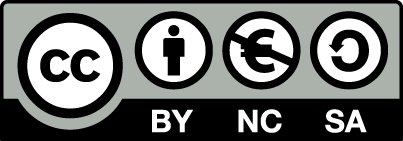 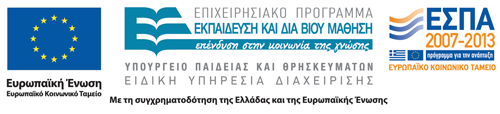 Σημειώματα
Σημείωμα Αναφοράς
Copyright Τεχνολογικό Εκπαιδευτικό Ίδρυμα Αθήνας, Βασιλική Μπέλεση 2014. Βασιλική  Μπέλεση. «Υλικά Γραφικών Τεχνών (Ε). Ενότητα 1: Εισαγωγή». Έκδοση: 1.0. Αθήνα 2014. Διαθέσιμο από τη δικτυακή διεύθυνση: ocp.teiath.gr.
Σημείωμα Αδειοδότησης
Το παρόν υλικό διατίθεται με τους όρους της άδειας χρήσης Creative Commons Αναφορά, Μη Εμπορική Χρήση Παρόμοια Διανομή 4.0 [1] ή μεταγενέστερη, Διεθνής Έκδοση.   Εξαιρούνται τα αυτοτελή έργα τρίτων π.χ. φωτογραφίες, διαγράμματα κ.λ.π., τα οποία εμπεριέχονται σε αυτό. Οι όροι χρήσης των έργων τρίτων επεξηγούνται στη διαφάνεια  «Επεξήγηση όρων χρήσης έργων τρίτων». 
Τα έργα για τα οποία έχει ζητηθεί άδεια  αναφέρονται στο «Σημείωμα  Χρήσης Έργων Τρίτων».
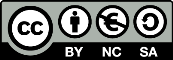 [1] http://creativecommons.org/licenses/by-nc-sa/4.0/ 
Ως Μη Εμπορική ορίζεται η χρήση:
που δεν περιλαμβάνει άμεσο ή έμμεσο οικονομικό όφελος από την χρήση του έργου, για το διανομέα του έργου και αδειοδόχο
που δεν περιλαμβάνει οικονομική συναλλαγή ως προϋπόθεση για τη χρήση ή πρόσβαση στο έργο
που δεν προσπορίζει στο διανομέα του έργου και αδειοδόχο έμμεσο οικονομικό όφελος (π.χ. διαφημίσεις) από την προβολή του έργου σε διαδικτυακό τόπο
Ο δικαιούχος μπορεί να παρέχει στον αδειοδόχο ξεχωριστή άδεια να χρησιμοποιεί το έργο για εμπορική χρήση, εφόσον αυτό του ζητηθεί.
Επεξήγηση όρων χρήσης έργων τρίτων
Δεν επιτρέπεται η επαναχρησιμοποίηση του έργου, παρά μόνο εάν ζητηθεί εκ νέου άδεια από το δημιουργό.
©
διαθέσιμο με άδεια CC-BY
Επιτρέπεται η επαναχρησιμοποίηση του έργου και η δημιουργία παραγώγων αυτού με απλή αναφορά του δημιουργού.
διαθέσιμο με άδεια CC-BY-SA
Επιτρέπεται η επαναχρησιμοποίηση του έργου με αναφορά του δημιουργού, και διάθεση του έργου ή του παράγωγου αυτού με την ίδια άδεια.
διαθέσιμο με άδεια CC-BY-ND
Επιτρέπεται η επαναχρησιμοποίηση του έργου με αναφορά του δημιουργού. 
Δεν επιτρέπεται η δημιουργία παραγώγων του έργου.
διαθέσιμο με άδεια CC-BY-NC
Επιτρέπεται η επαναχρησιμοποίηση του έργου με αναφορά του δημιουργού. 
Δεν επιτρέπεται η εμπορική χρήση του έργου.
Επιτρέπεται η επαναχρησιμοποίηση του έργου με αναφορά του δημιουργού
και διάθεση του έργου ή του παράγωγου αυτού με την ίδια άδεια.
Δεν επιτρέπεται η εμπορική χρήση του έργου.
διαθέσιμο με άδεια CC-BY-NC-SA
διαθέσιμο με άδεια CC-BY-NC-ND
Επιτρέπεται η επαναχρησιμοποίηση του έργου με αναφορά του δημιουργού.
Δεν επιτρέπεται η εμπορική χρήση του έργου και η δημιουργία παραγώγων του.
διαθέσιμο με άδεια 
CC0 Public Domain
Επιτρέπεται η επαναχρησιμοποίηση του έργου, η δημιουργία παραγώγων αυτού και η εμπορική του χρήση, χωρίς αναφορά του δημιουργού.
Επιτρέπεται η επαναχρησιμοποίηση του έργου, η δημιουργία παραγώγων αυτού και η εμπορική του χρήση, χωρίς αναφορά του δημιουργού.
διαθέσιμο ως κοινό κτήμα
χωρίς σήμανση
Συνήθως δεν επιτρέπεται η επαναχρησιμοποίηση του έργου.
Διατήρηση Σημειωμάτων
Οποιαδήποτε αναπαραγωγή ή διασκευή του υλικού θα πρέπει να συμπεριλαμβάνει:
το Σημείωμα Αναφοράς
το Σημείωμα Αδειοδότησης
τη δήλωση Διατήρησης Σημειωμάτων
το Σημείωμα Χρήσης Έργων Τρίτων (εφόσον υπάρχει)
μαζί με τους συνοδευόμενους υπερσυνδέσμους.
Χρηματοδότηση
Το παρόν εκπαιδευτικό υλικό έχει αναπτυχθεί στo πλαίσιo του εκπαιδευτικού έργου του διδάσκοντα.
Το έργο «Ανοικτά Ακαδημαϊκά Μαθήματα στο Πανεπιστήμιο Αθηνών» έχει χρηματοδοτήσει μόνο την αναδιαμόρφωση του εκπαιδευτικού υλικού. 
Το έργο υλοποιείται στο πλαίσιο του Επιχειρησιακού Προγράμματος «Εκπαίδευση και Δια Βίου Μάθηση» και συγχρηματοδοτείται από την Ευρωπαϊκή Ένωση (Ευρωπαϊκό Κοινωνικό Ταμείο) και από εθνικούς πόρους.
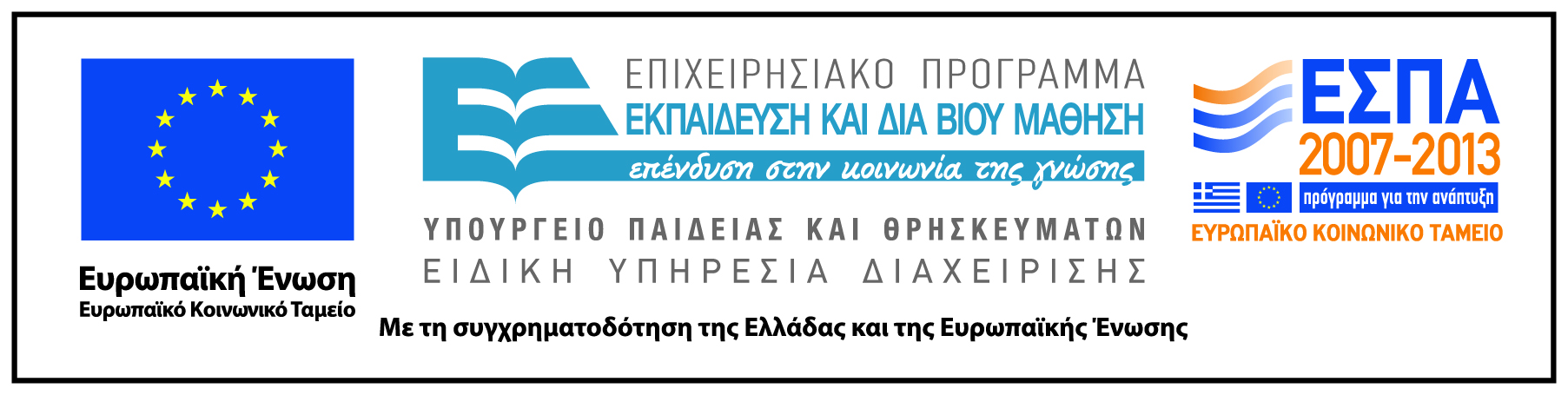